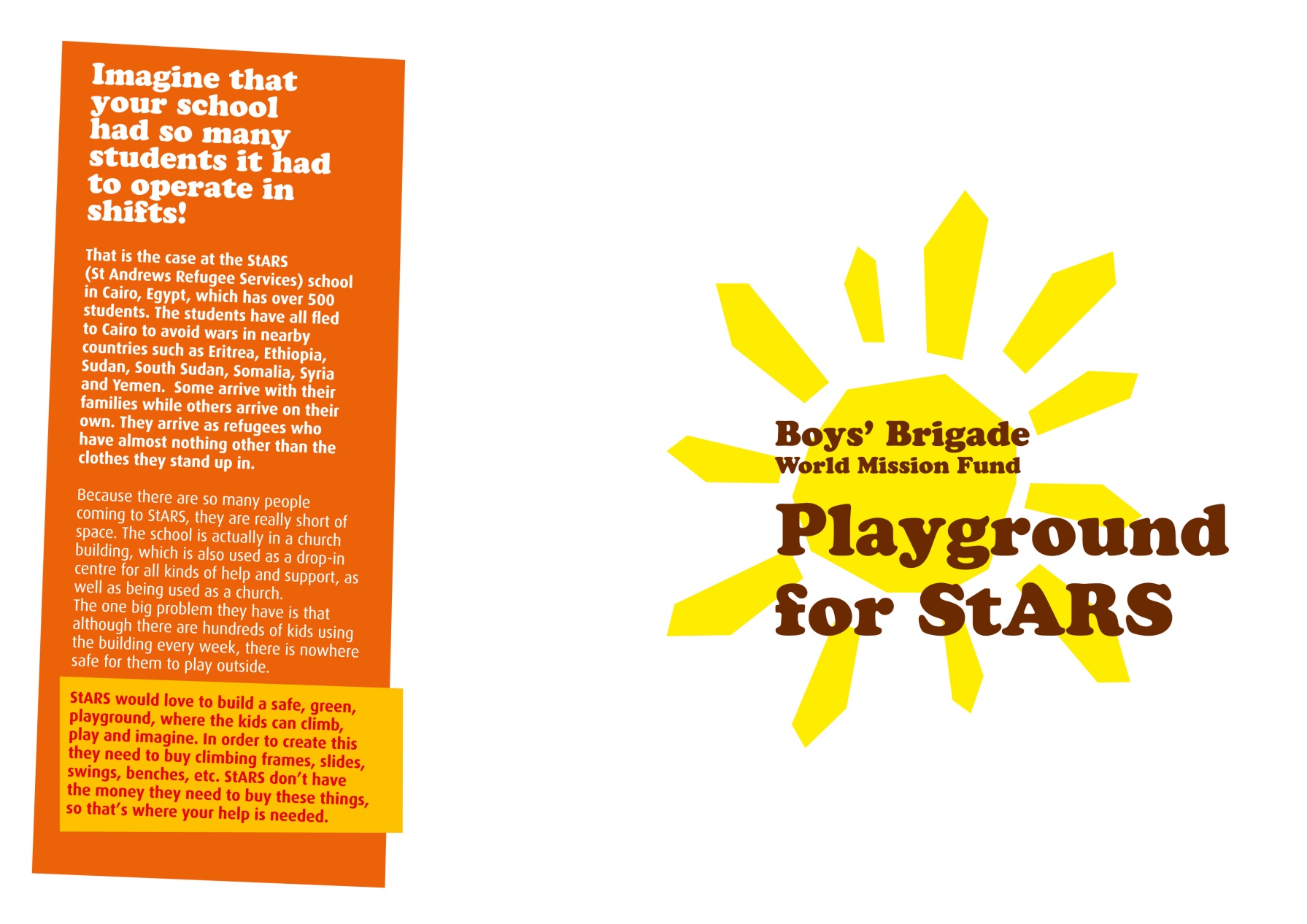 World Mission Fund Project for 2017-18
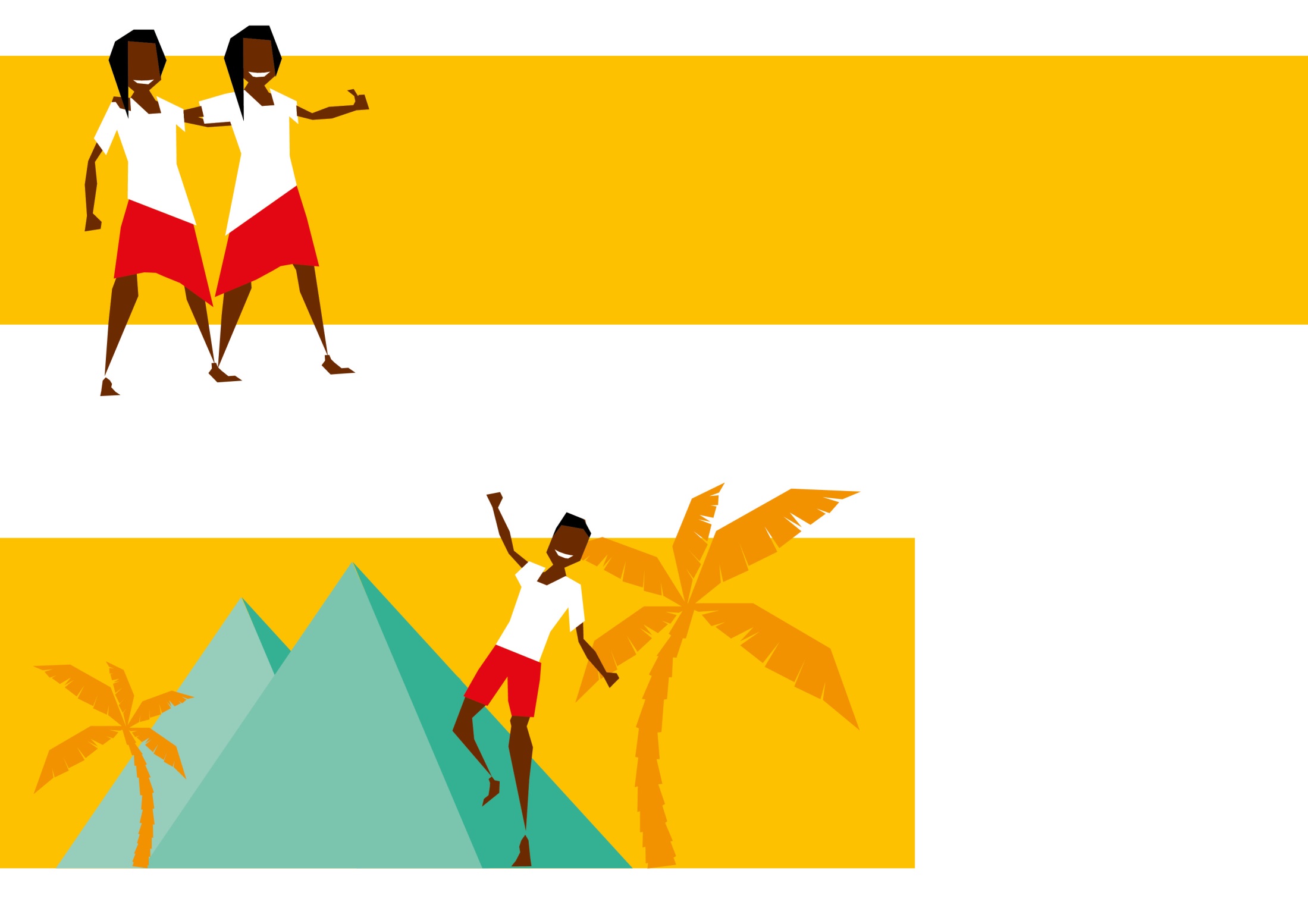 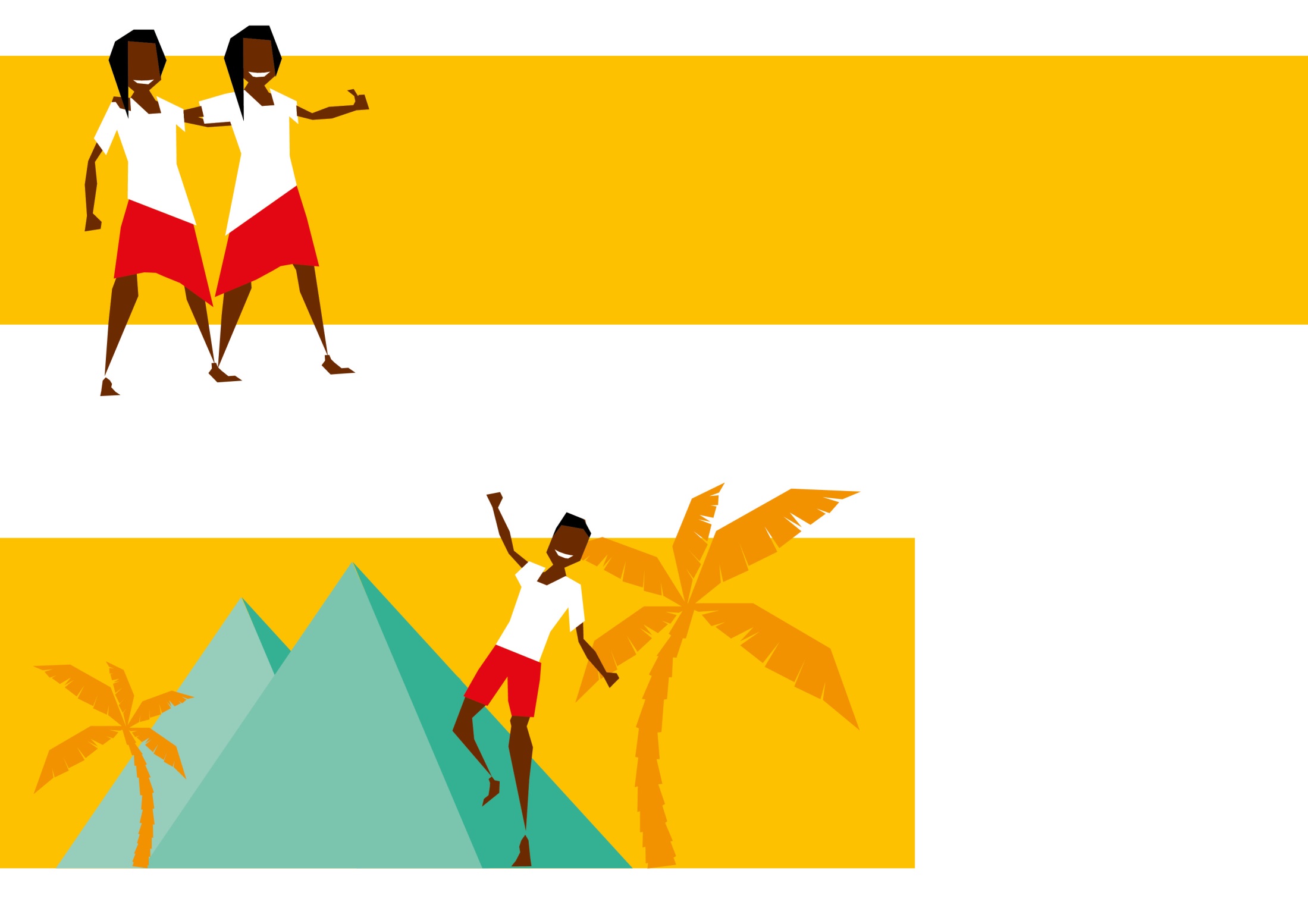 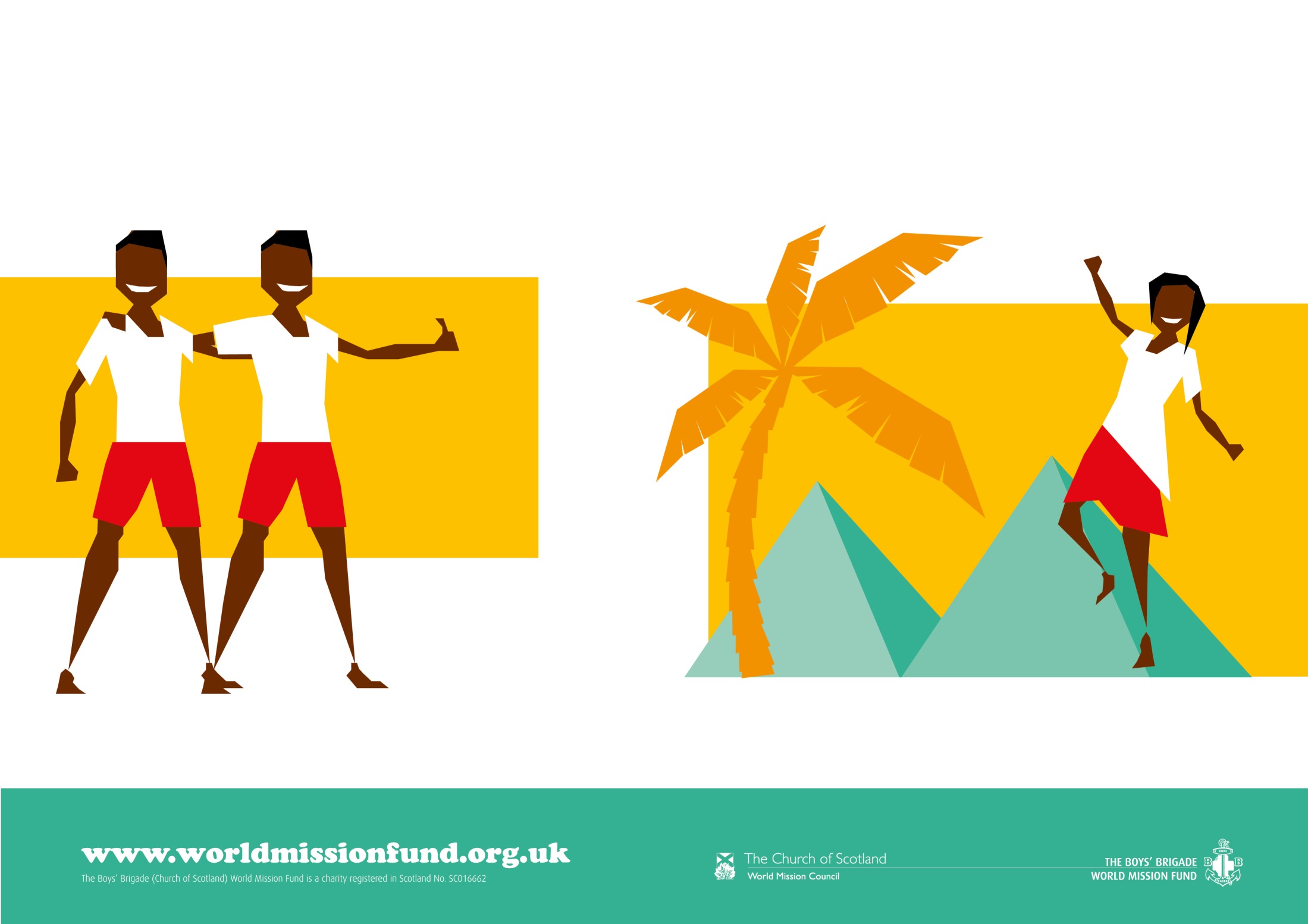 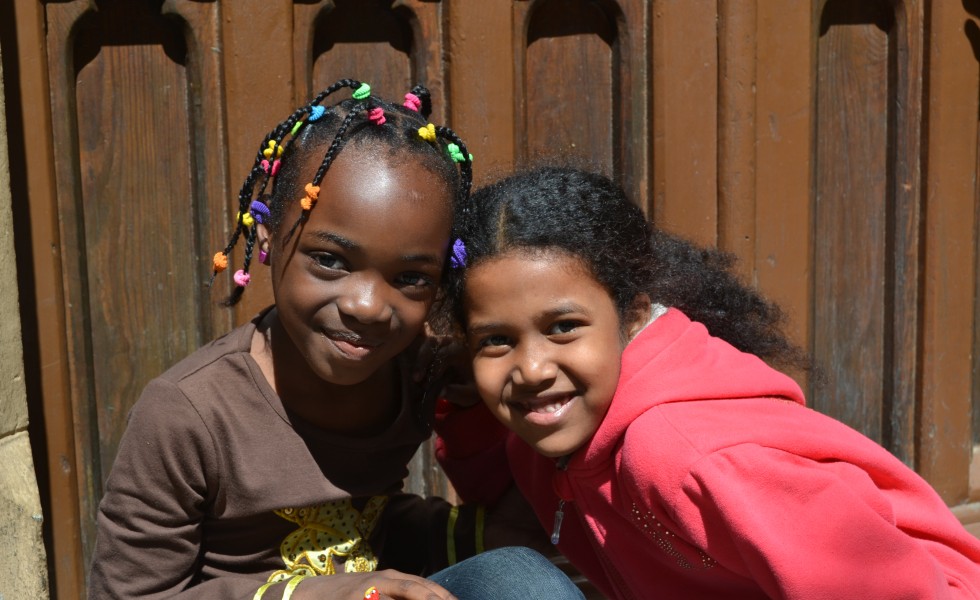 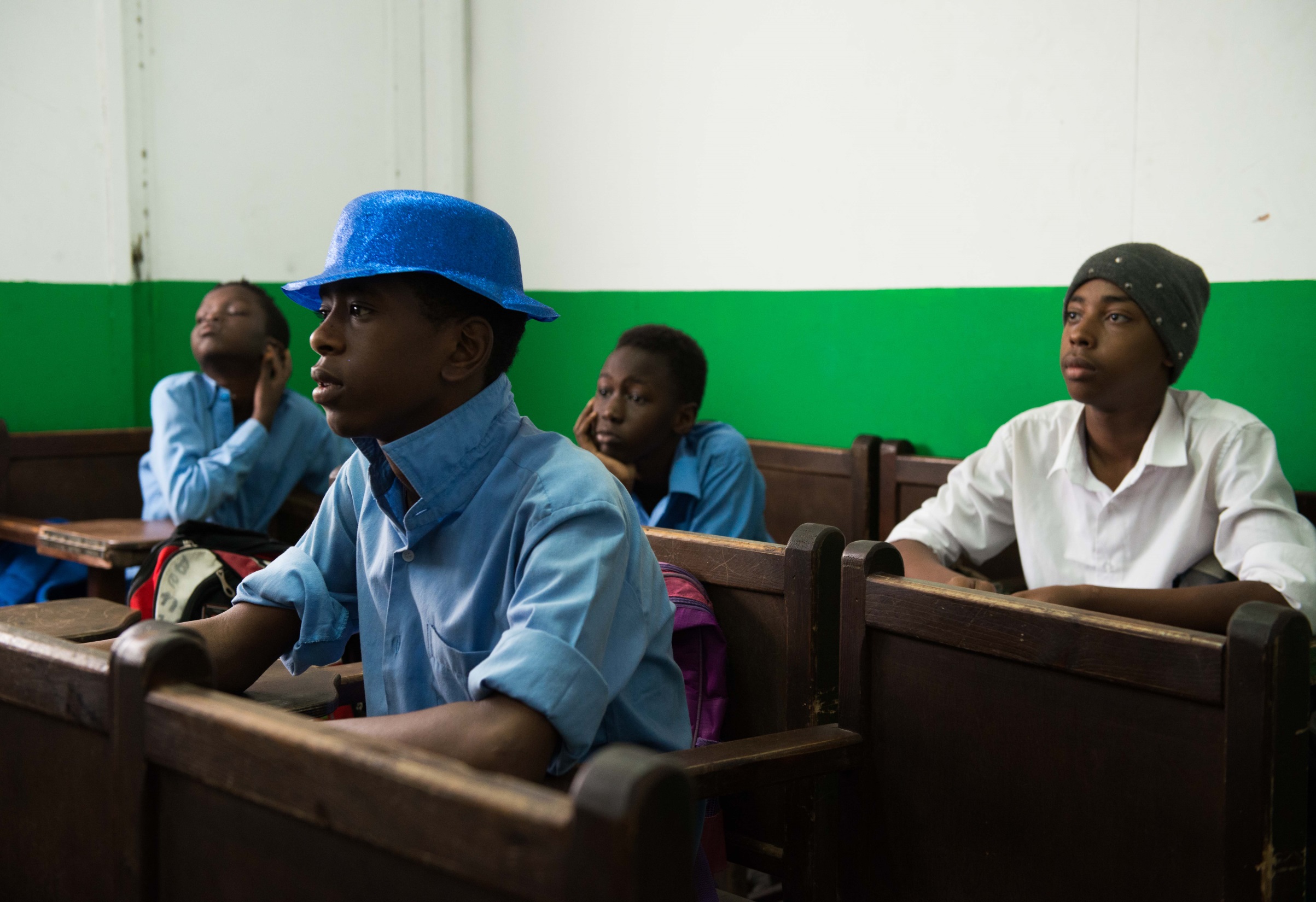 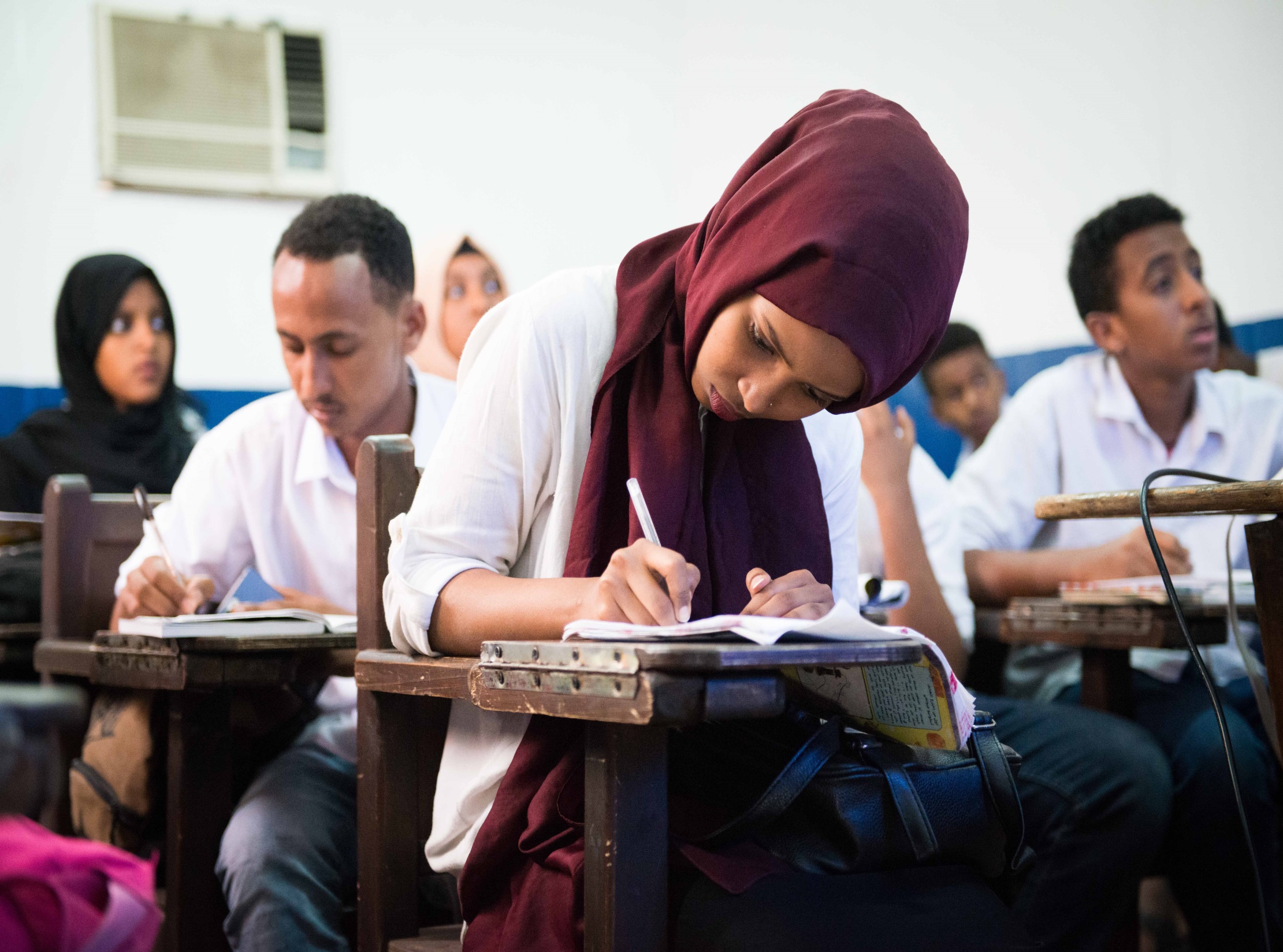 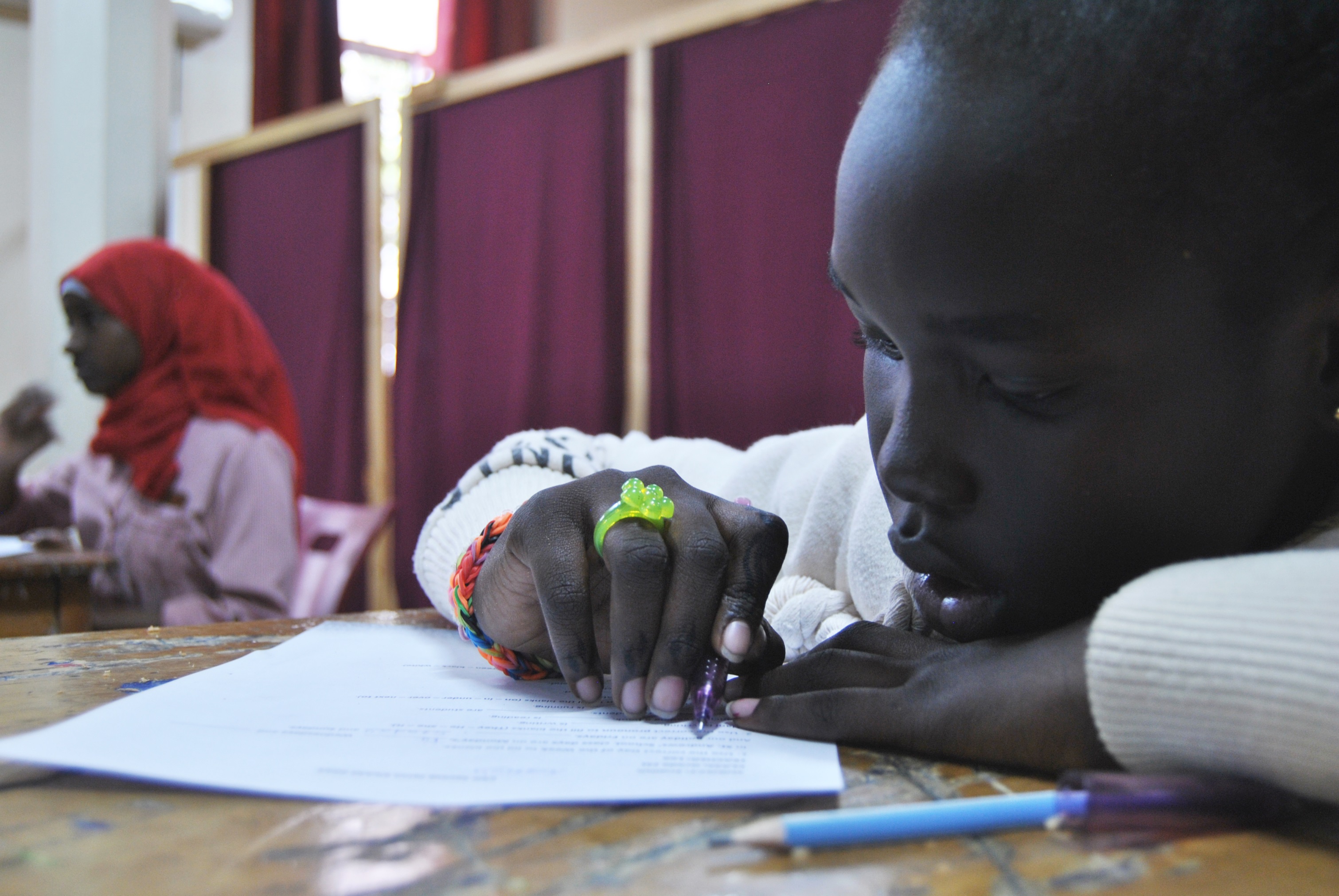 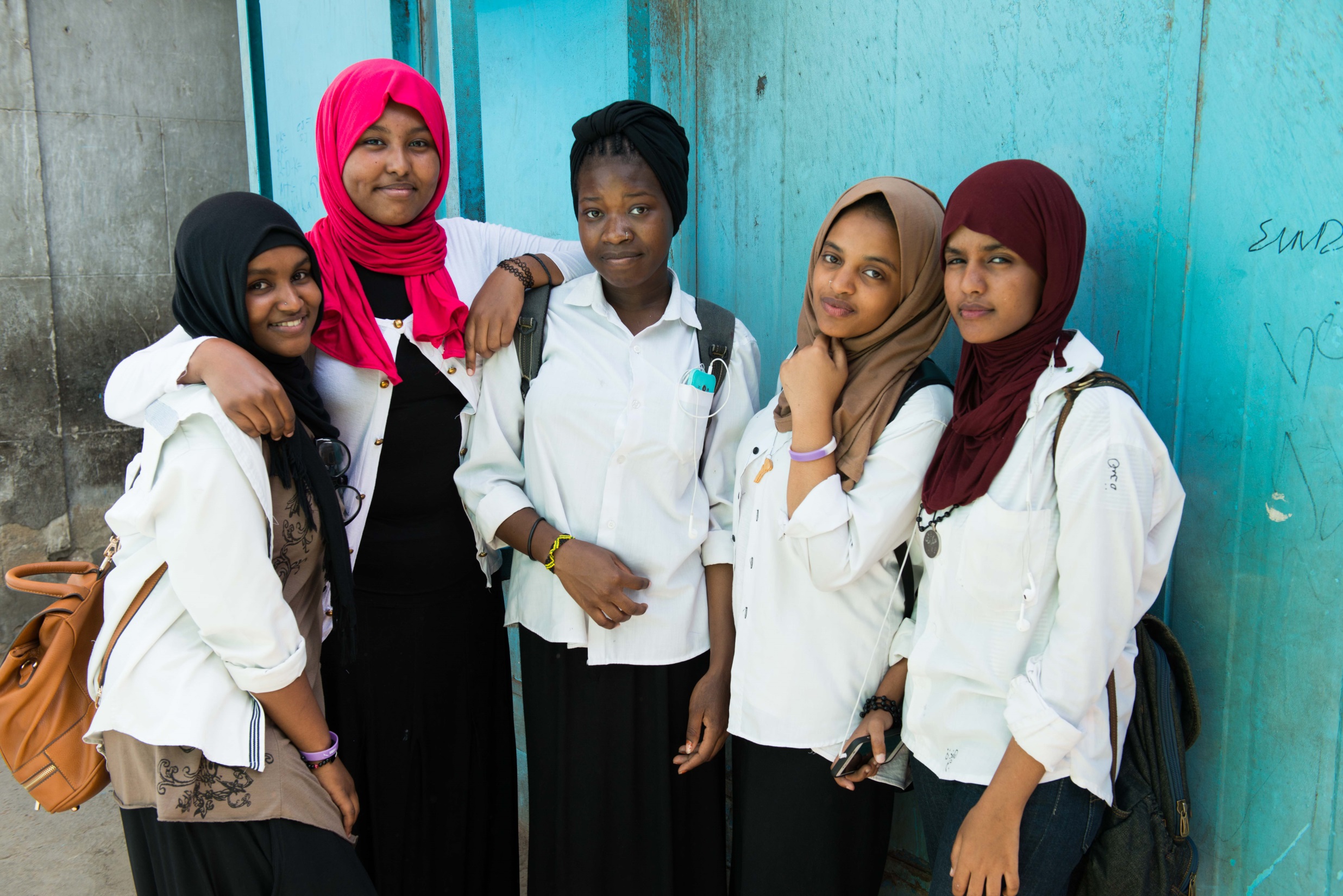 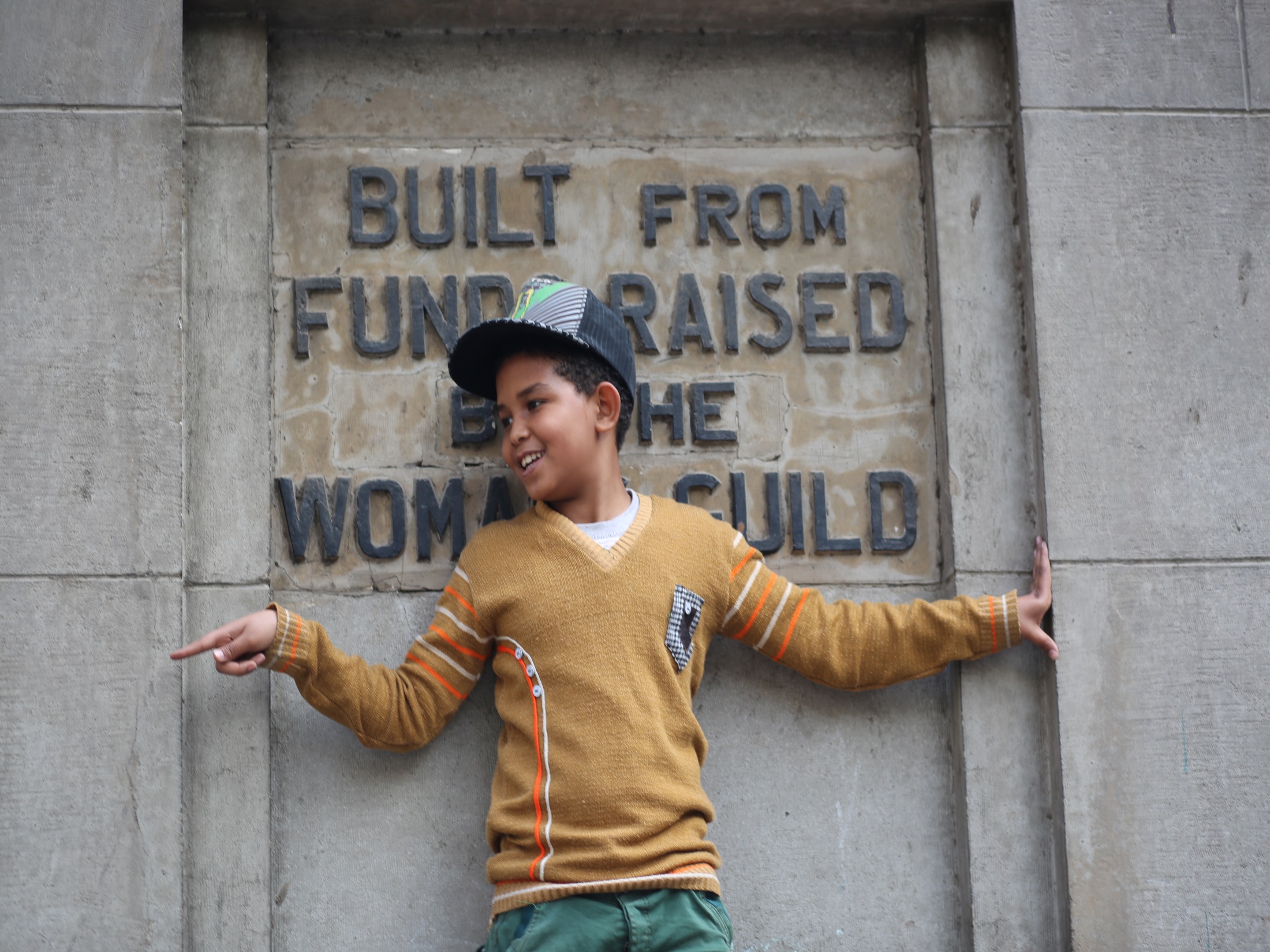 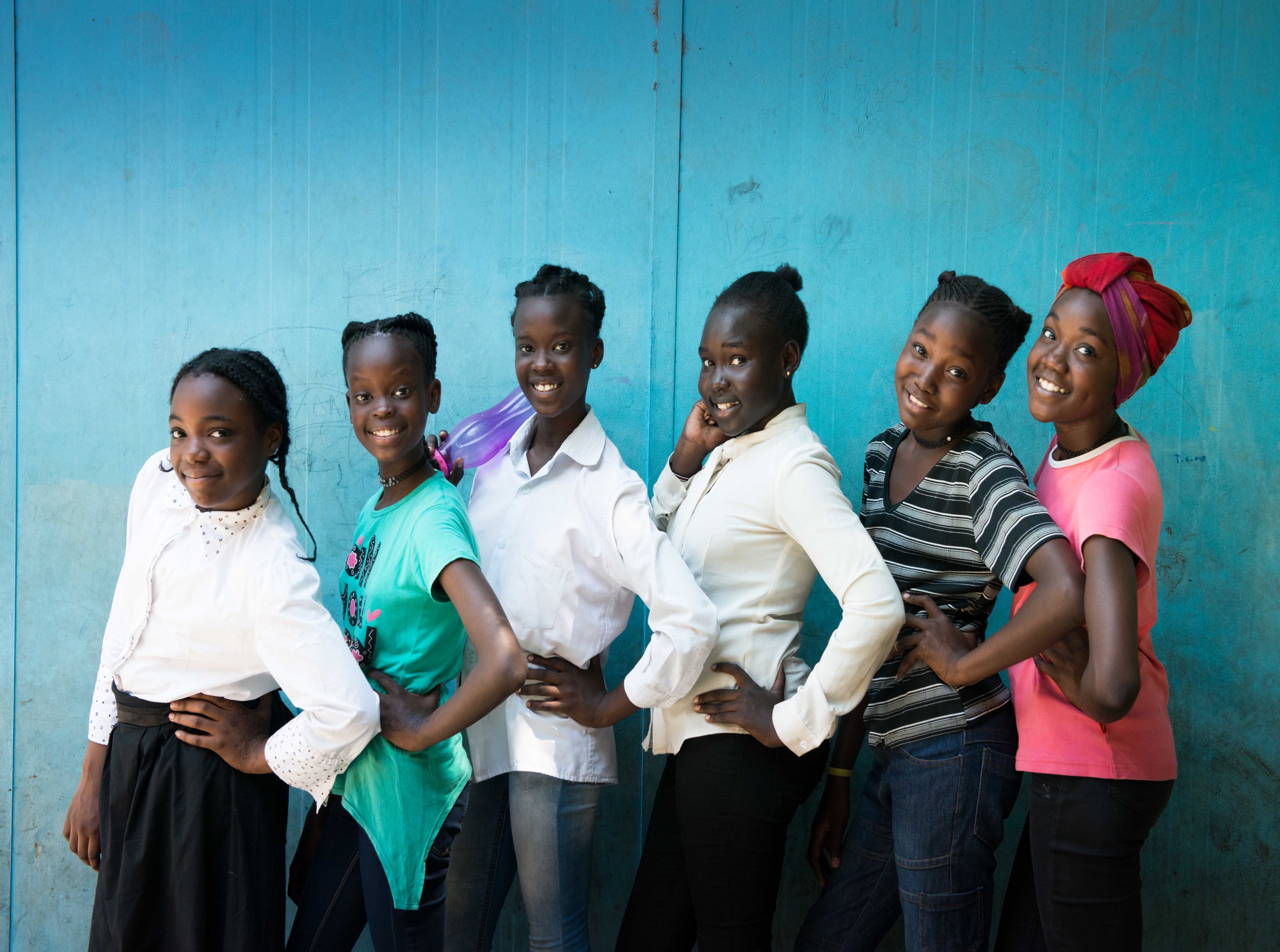 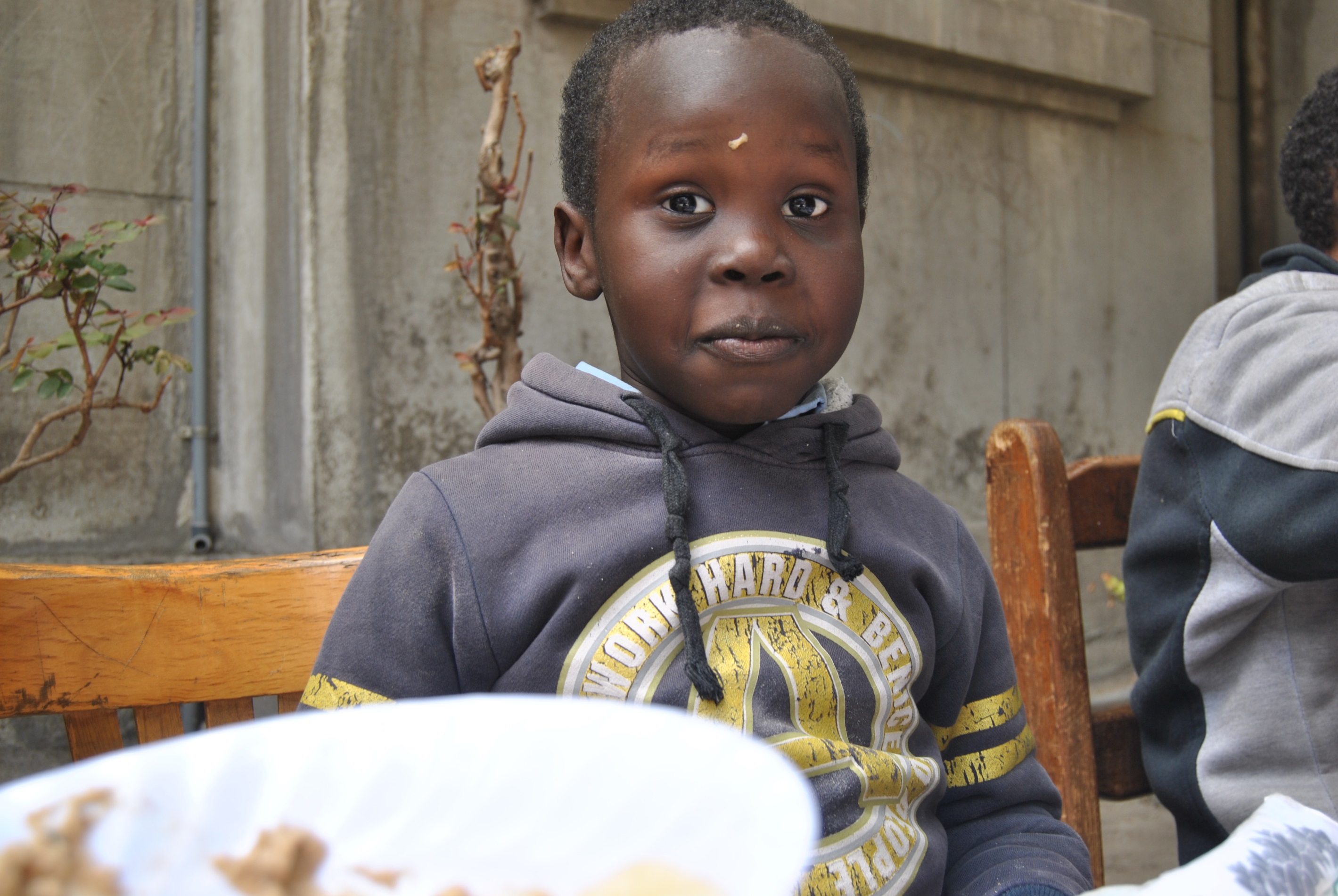 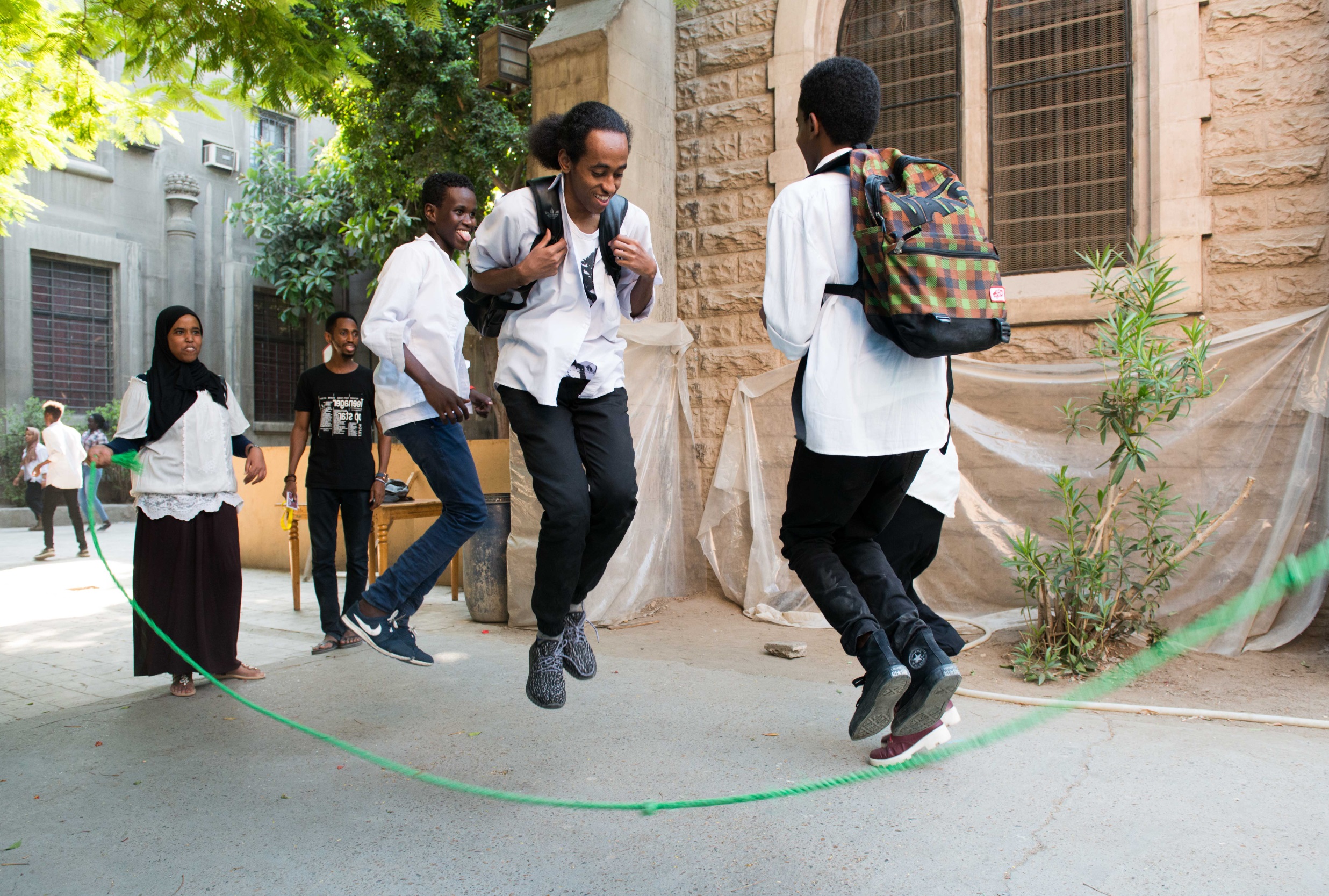 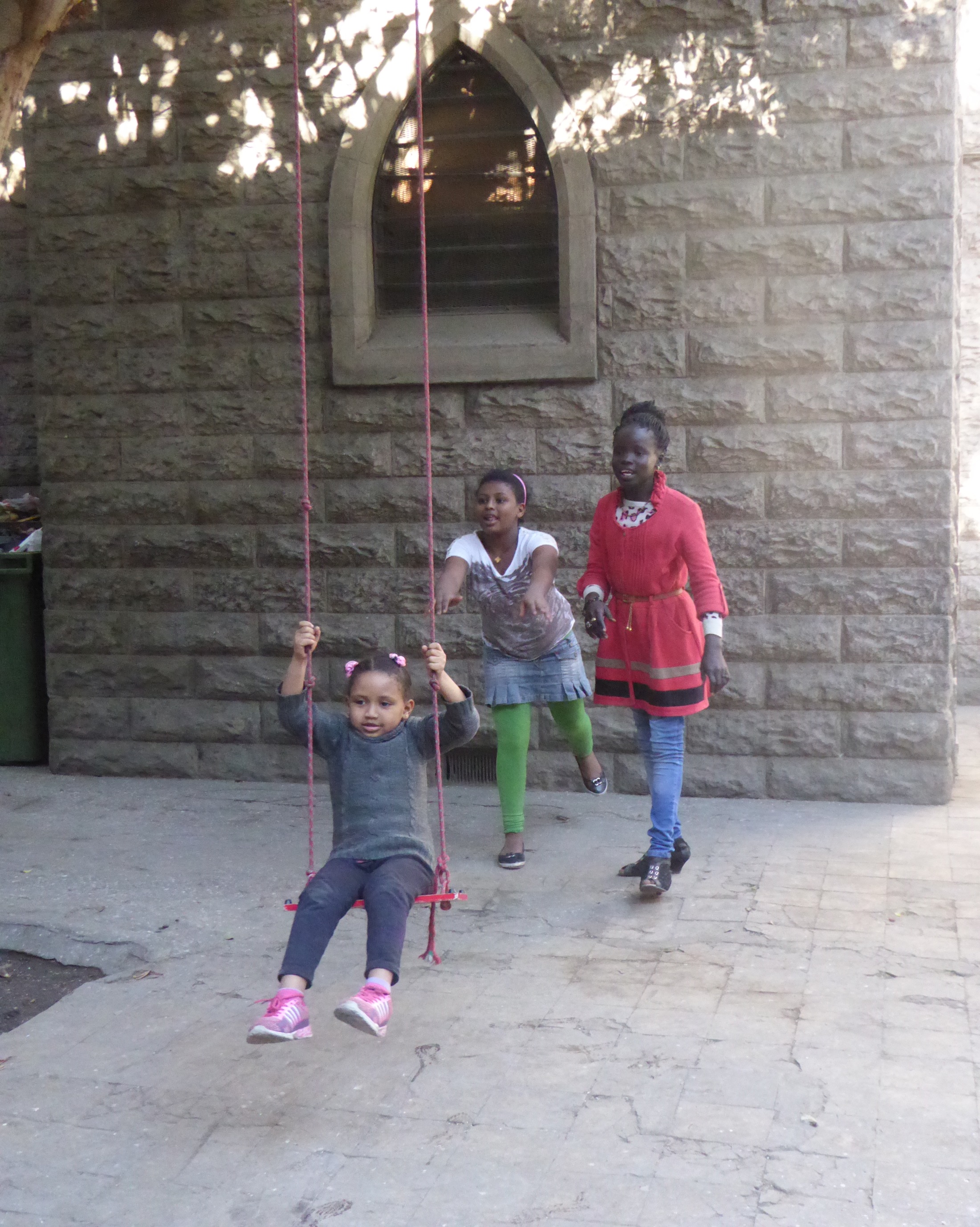 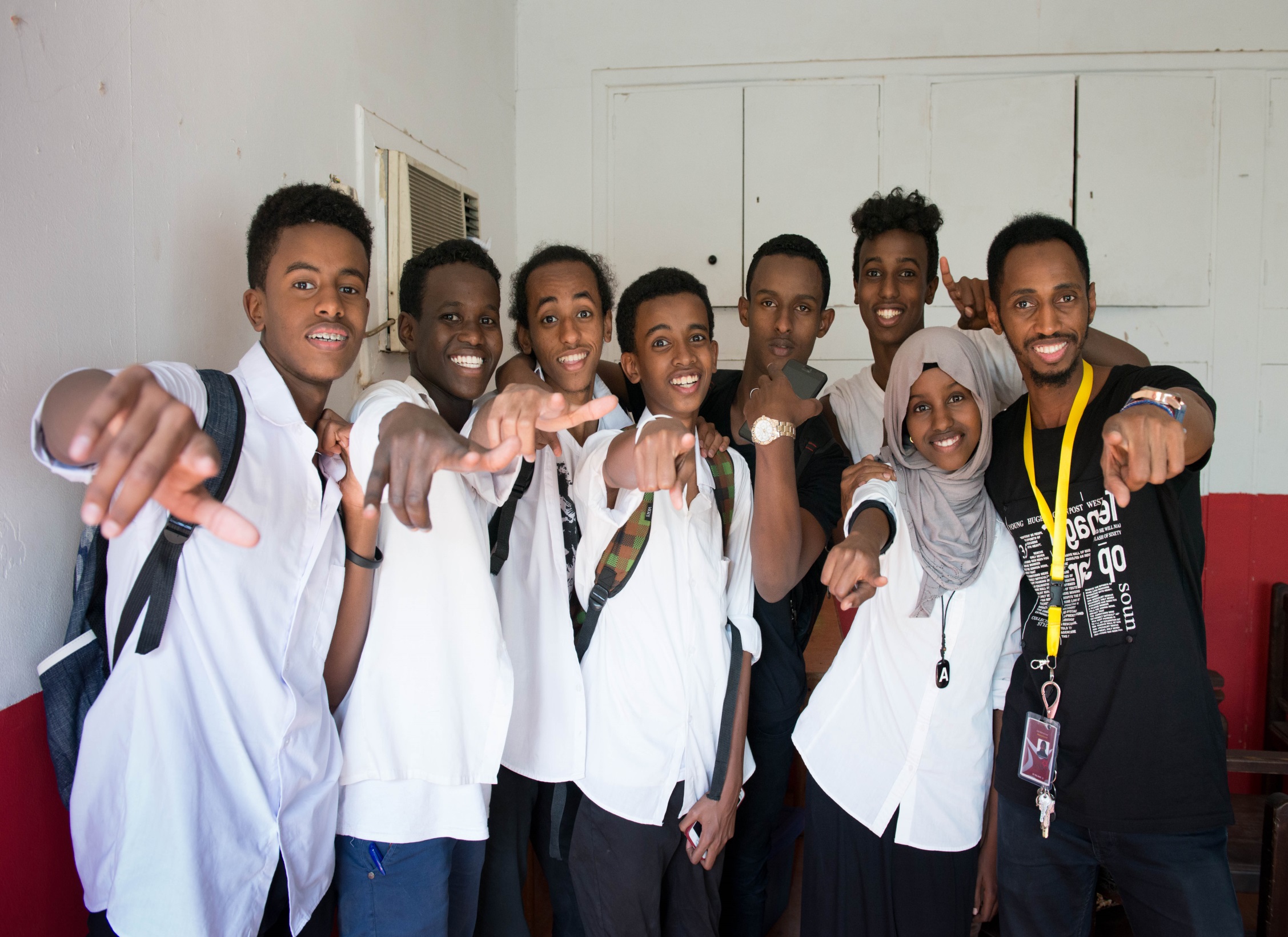 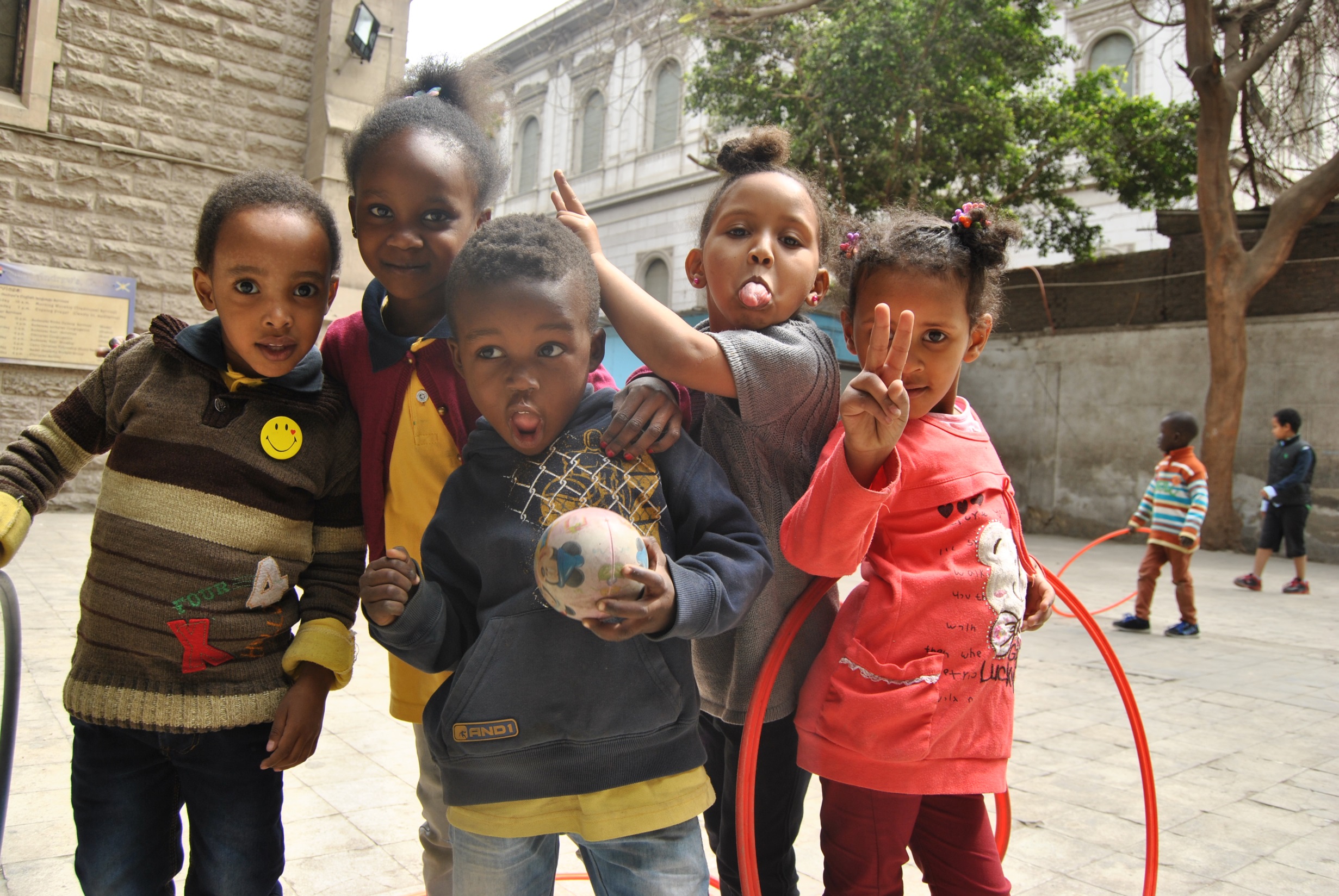